Menu Utama
Menu Utama ?
Menu utama adalah form induk dari beberapa form yang nantinya akan menampung form-form kecil, isi dari menu utama ini secara garis besar adalah sebagi berikut :
Menu dan Sub Menu
File > Exit
Setting > Vendor
Setting > Pulsa
Transaksi > Penjualan
Transaksi > Pembelian
Report > Saldo
Report > Penjualan
Report > Pembelian
Report > Master Pulsa
Tools > Pengguna
Help > About Us
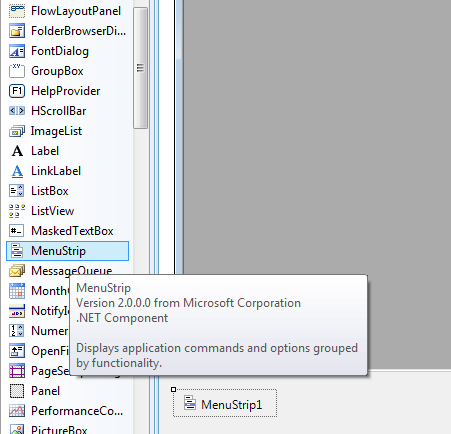 Menu Strip
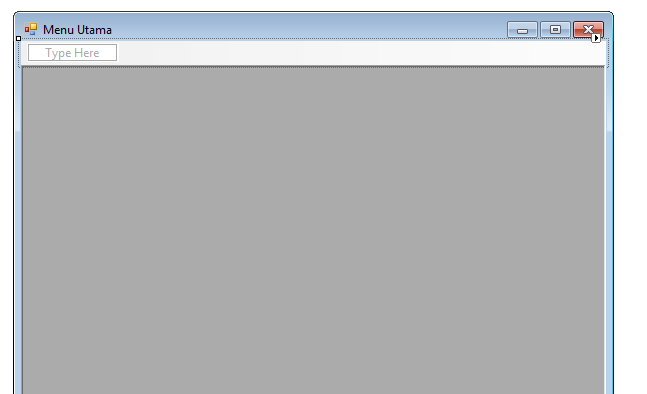 Form
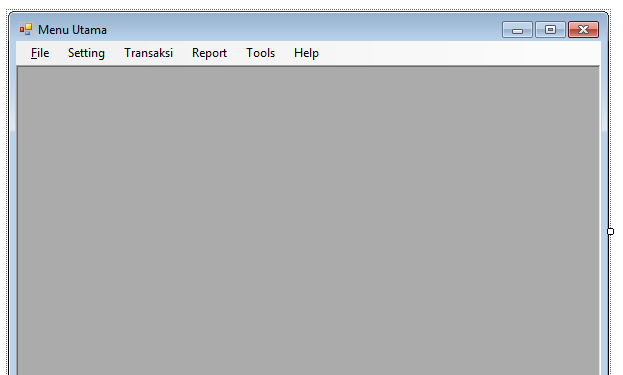 Klik 2 x
Kode Program
Exit
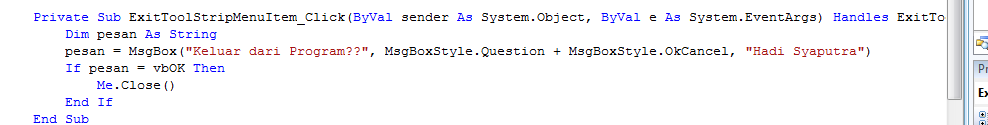 Link
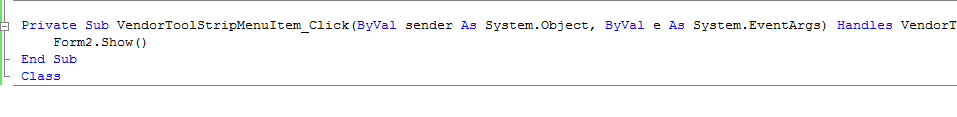 TERIMA KASIH